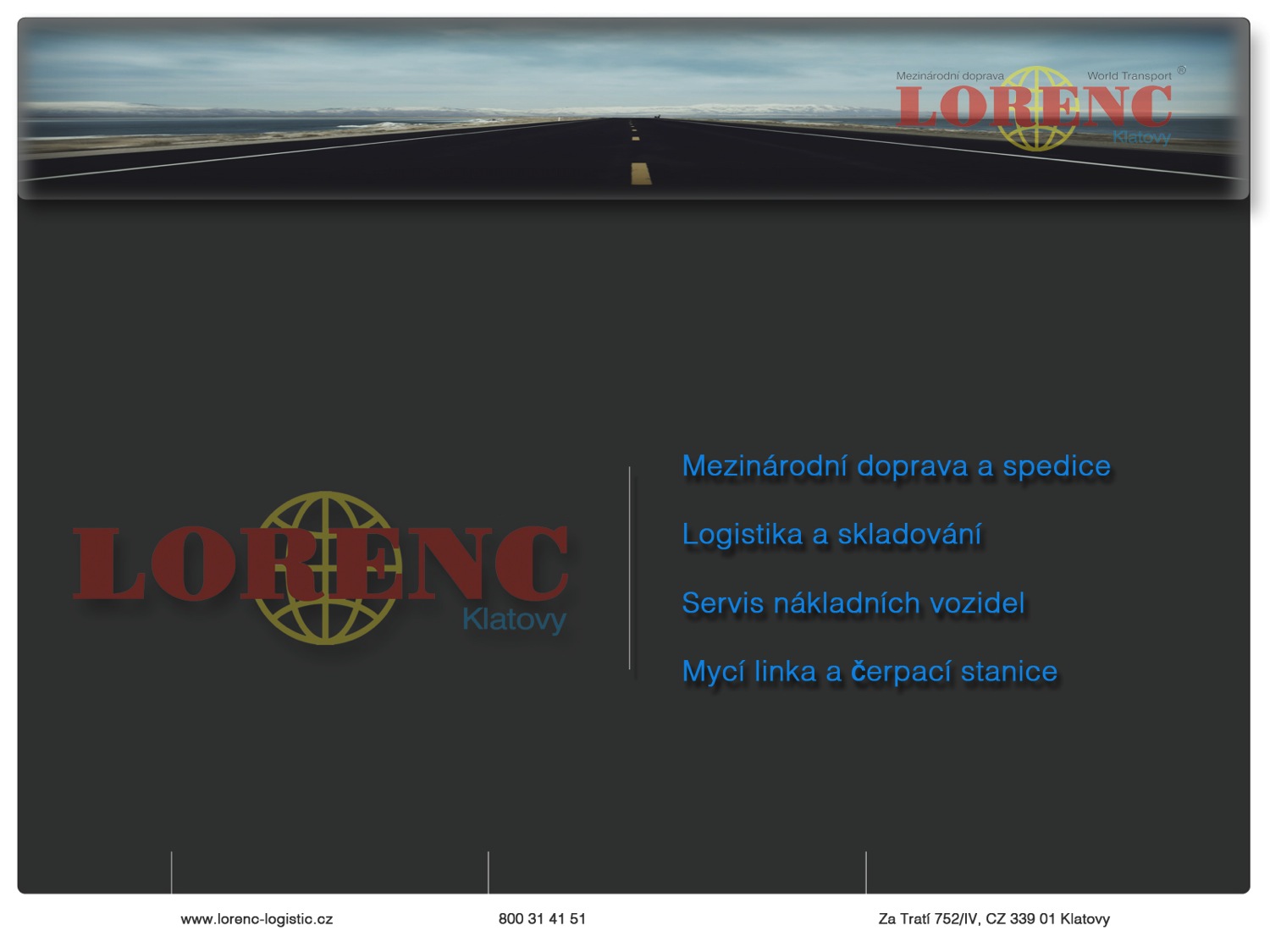 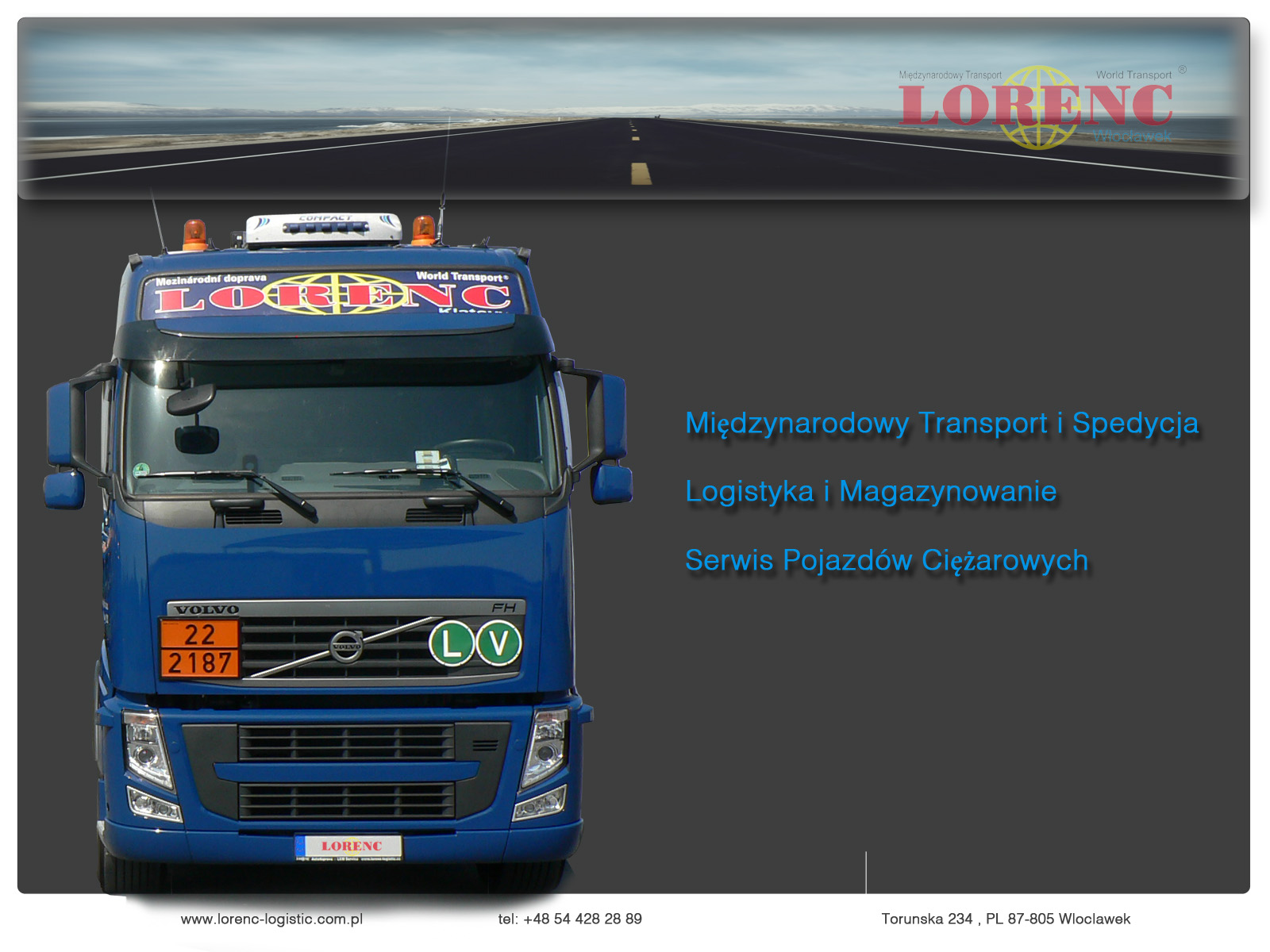 kjnjnjnlkjnéíáýžřčšě
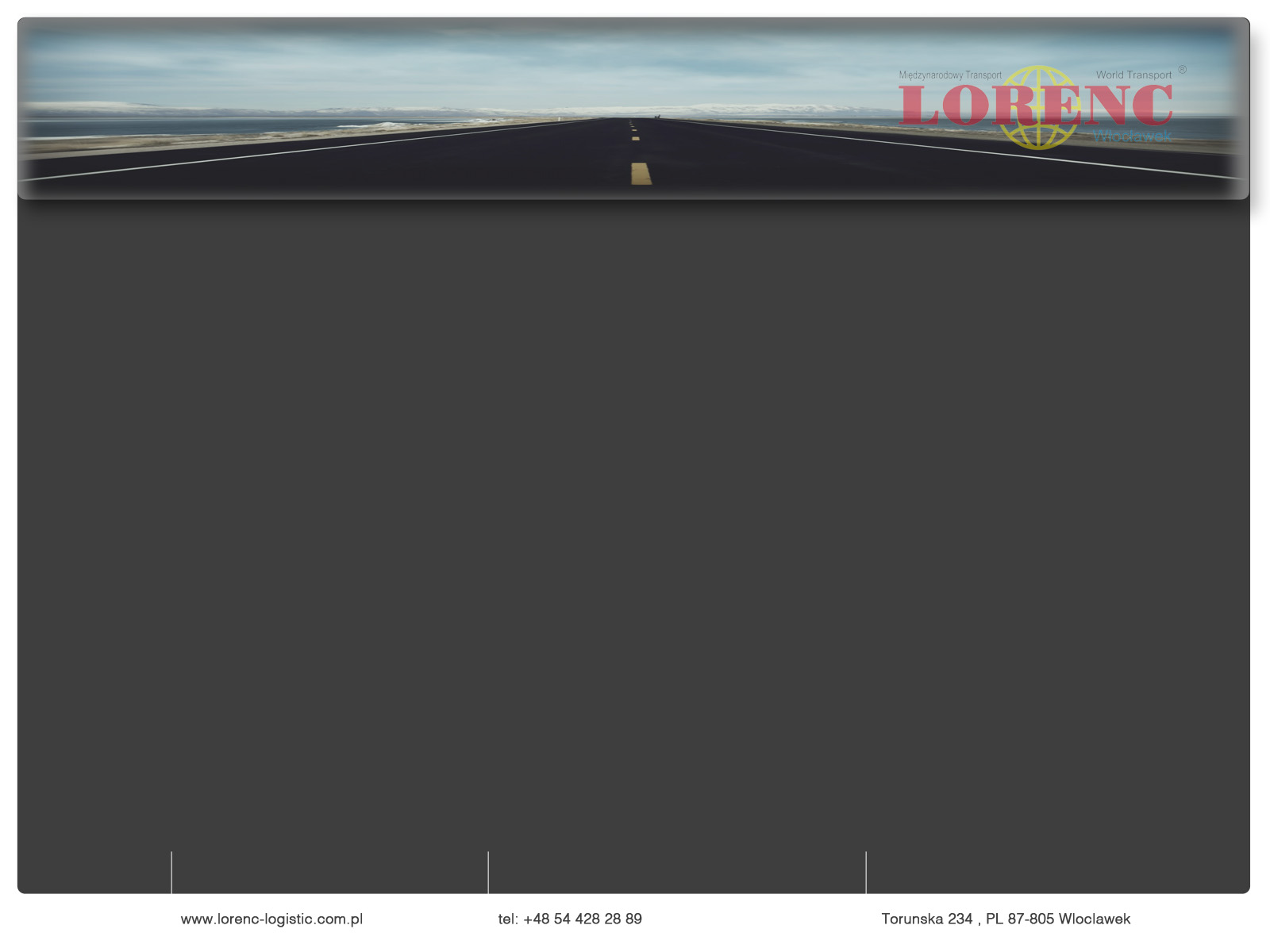 0
Historia Firmy
2009                 Lorenc Logistic Polska rozpoczyna działalność


2012		      Otwarcie własnego Serwisu dla Pojazdów Ciężarowych
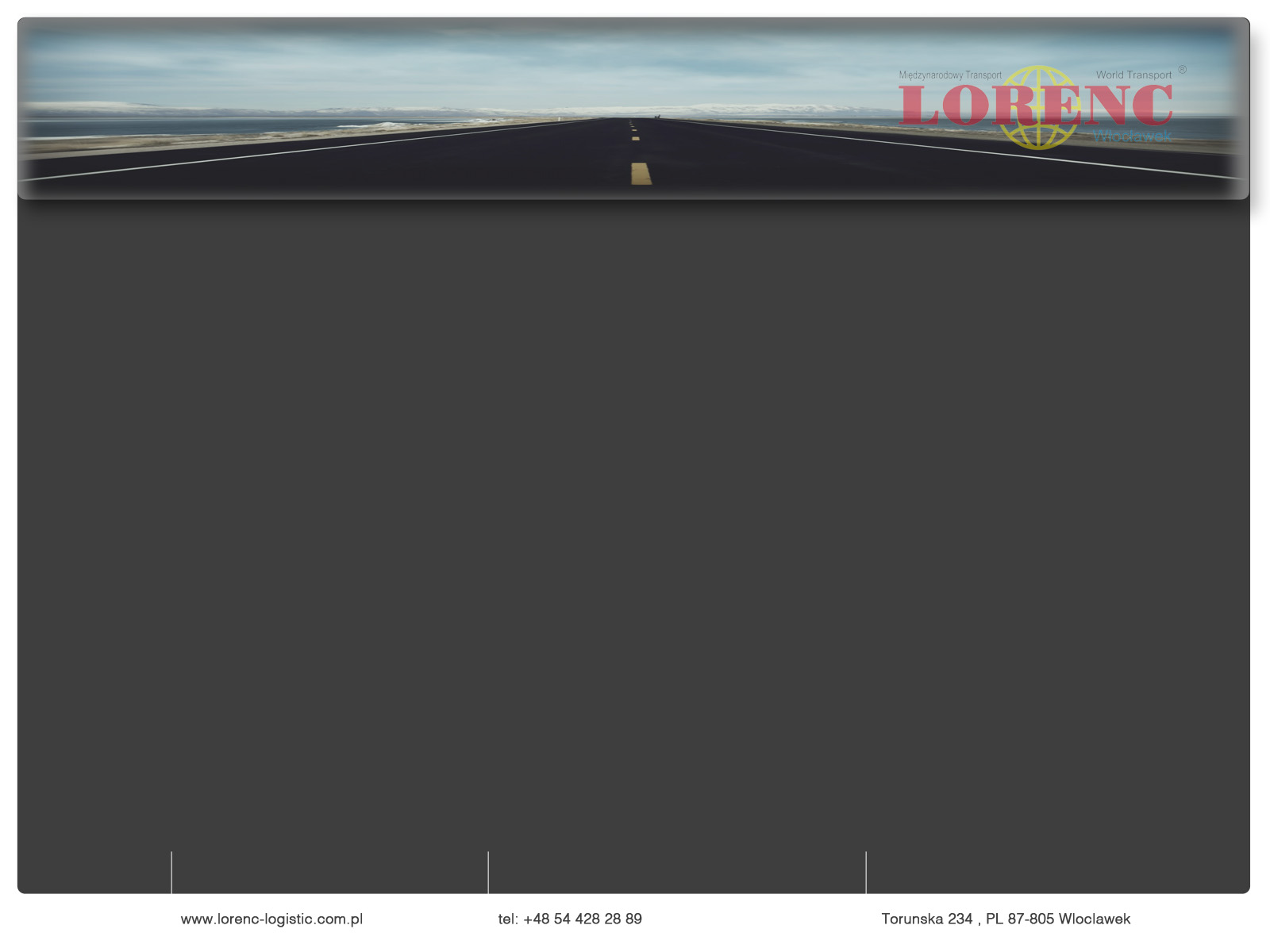 Profil Lorenc Logistic Polska
Profil Lorenc Logistic Polska
Firma głównie skupia się na logistyce i transporcie w Europie zachodniej i środkowej, jak również dystrybucji na terenie Polski

Lorenc Logistic nieustająco ulepsza swoje standardy  i zawsze dąży do równowagi w dywersyfikacji zakresu swoich usług  

Najszerszy zakres działania Lorenc Logistic Polska dotyczy dużych firm,          w tym korporacji i międzynarodowych spółek 

Cele firmy:
Kompleksowe usługi logistyczne celem dostarczenia najlepszych rozwiązań swoim klientom
Ciągłe inwestycje w rozwój firmy dla ulepszania standardów obsługi i rozszerzania zakresu świadczonych usług
Firma przede wszystkim skupia się na logistyce i transporcie w Europie zachodniej i środkowej, jak również dystrybucji na terenie Polski

Lorenc Logistic nieustająco ulepsza swoje standardy  i zawsze dąży do równowagi w dywersyfikacji zakresu swoich usług  

Najszerszy zakres działania Lorenc Logistic Polska dotyczy dużych firm,          w tym korporacji i międzynarodowych spółek 

Cele firmy:
Kompleksowe usługi logistyczne celem dostarczenia najlepszych rozwiązań swoim klientom
Ciągłe inwestycje w rozwój firmy dla ulepszania standardów obsługi i rozszerzania zakresu świadczonych usług
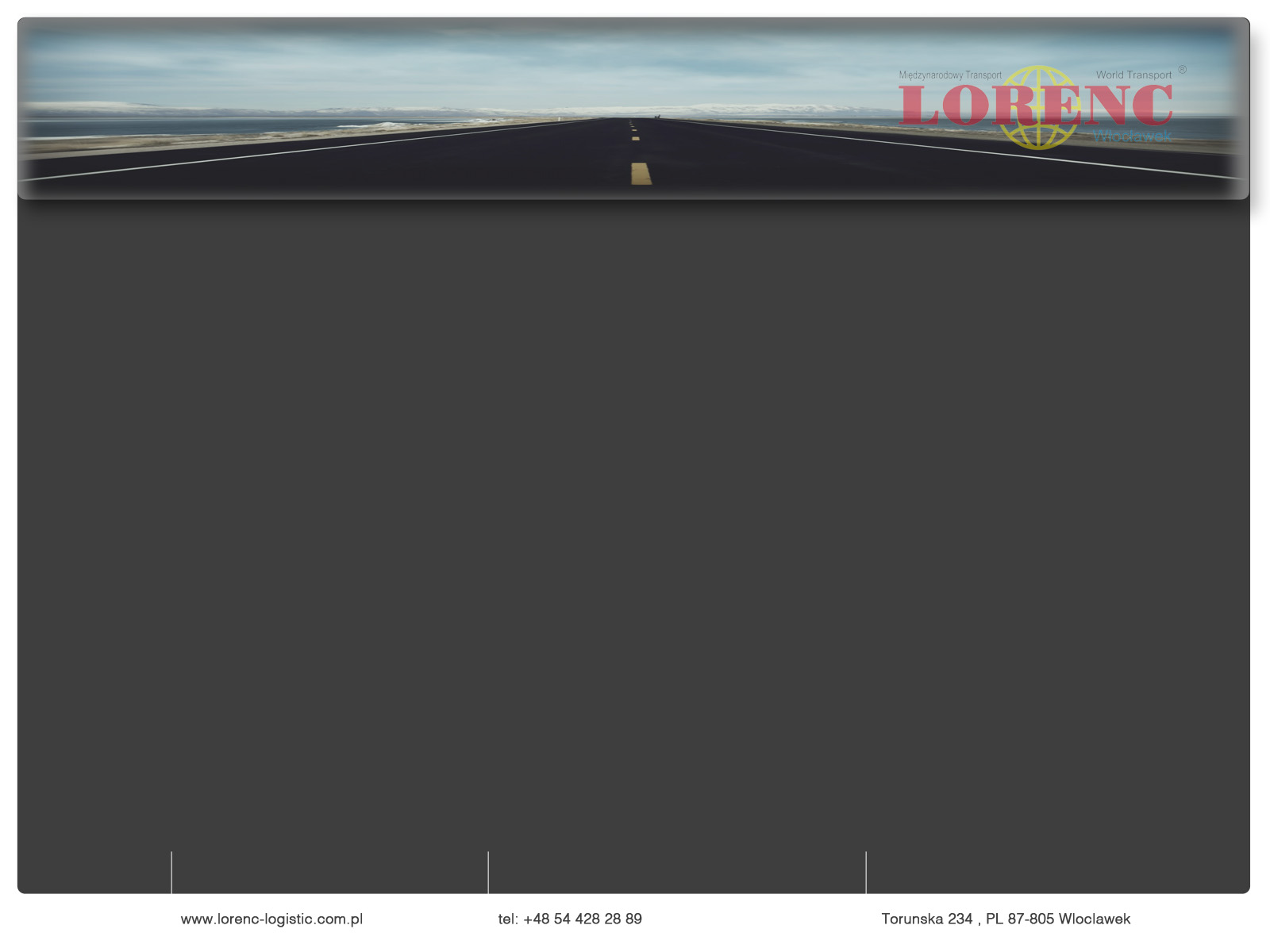 Rozwój firmy
Rozwój firmy
Pracownicy
Pojazdy
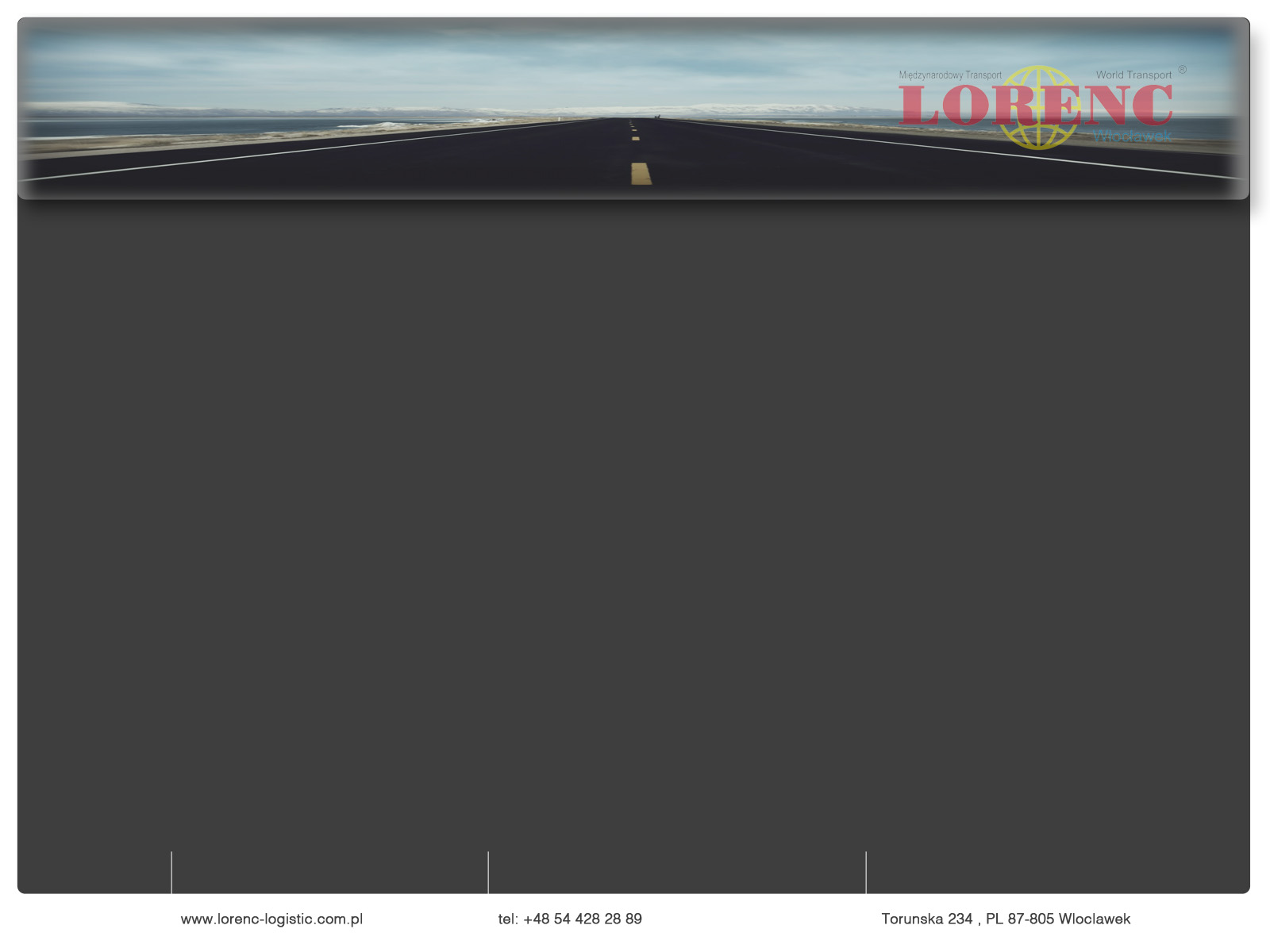 Obrót firmy w  mln. PLN
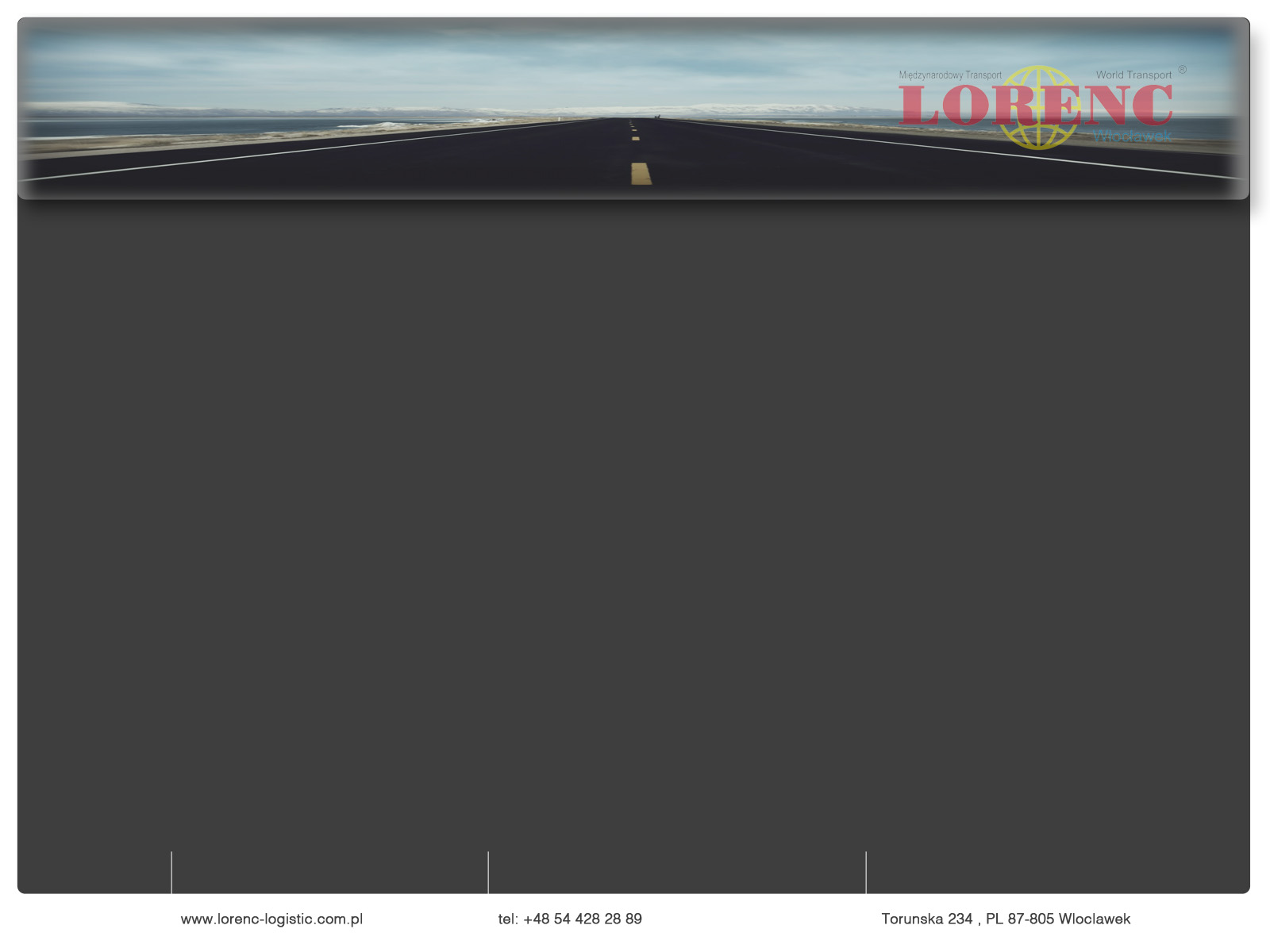 Usługi Lorenc Logistic Polska w procentach
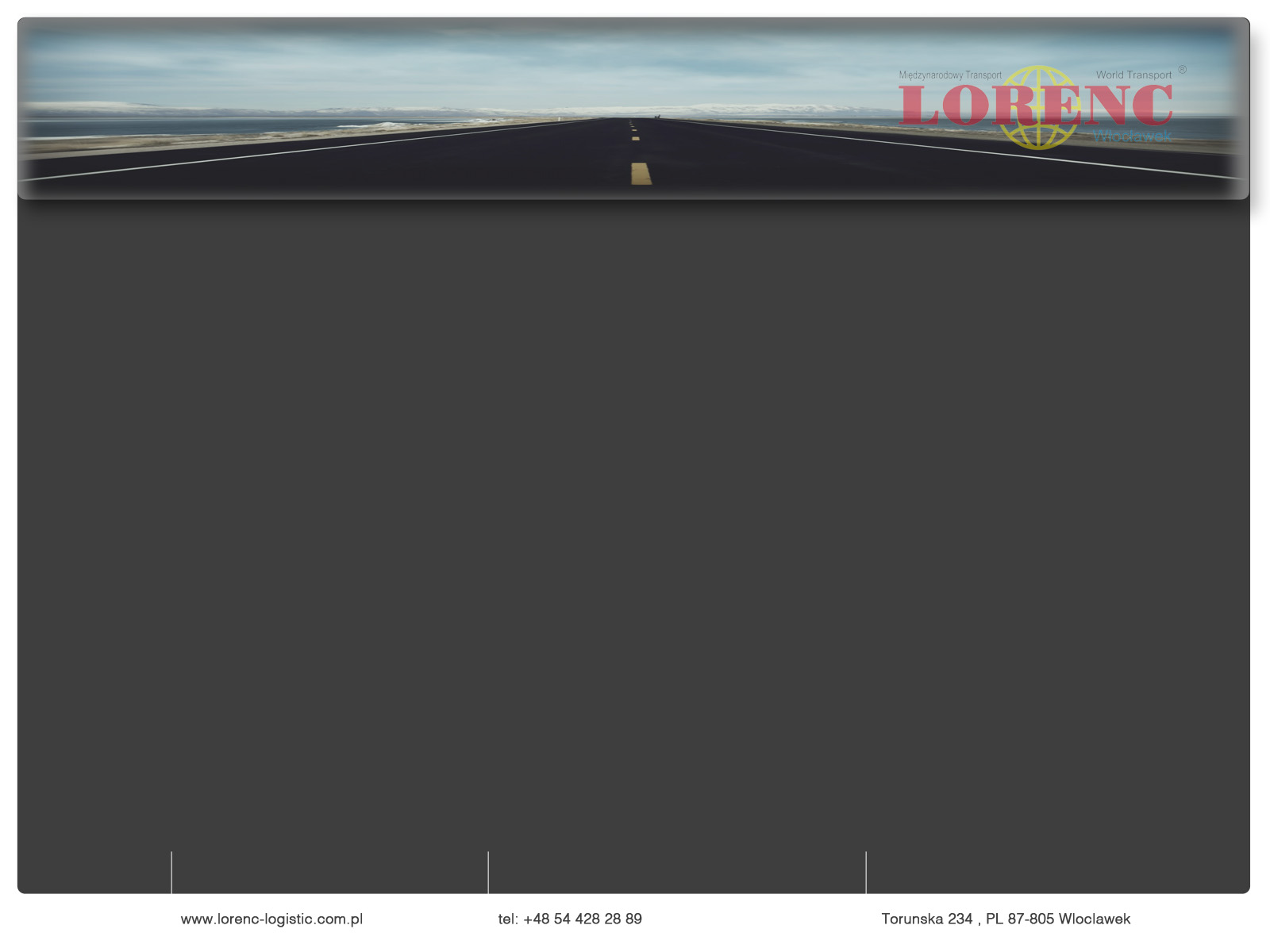 Obszary działalności Grupy Lorenc
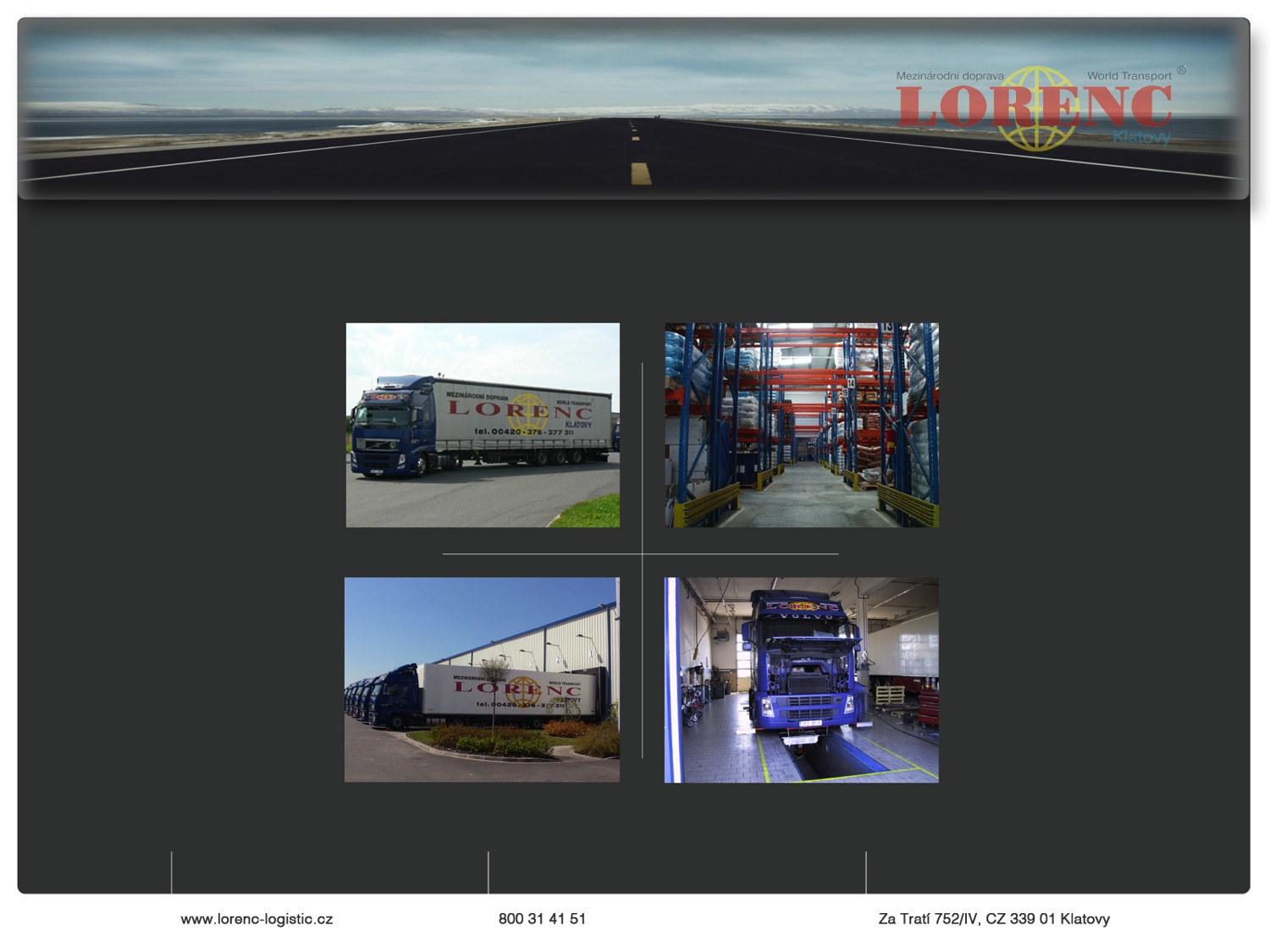 Logistyka i Magazynowanie
Transport
Serwis Pojazdów Ciężarowych
Spedycja
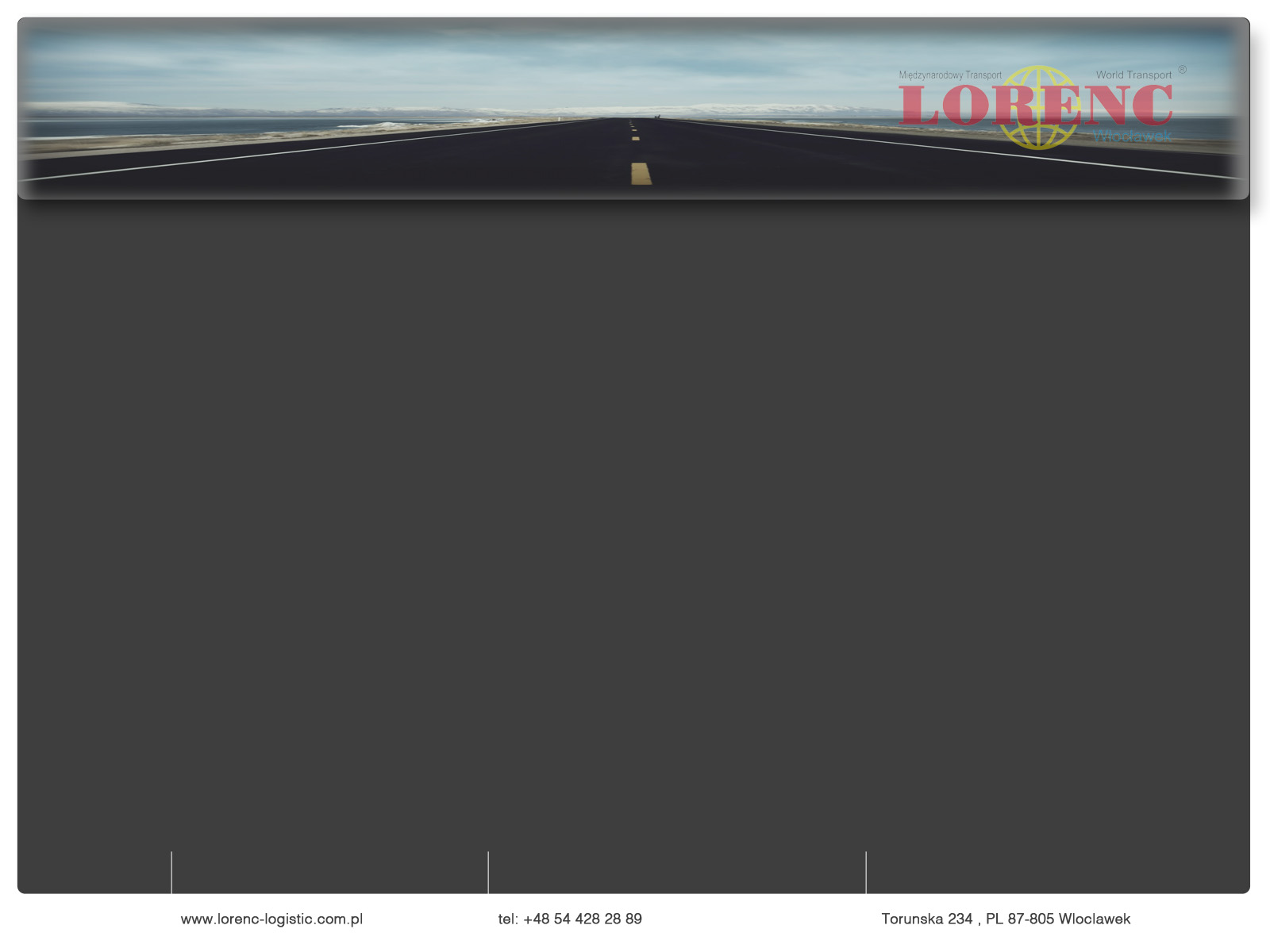 Usługi Lorenc Logistic z zakresu transportu
Transport drogowy
Krajowy/międzynarodowy
Wysyłki FTL / LTL  
Transport  ADR
Transport specjalistyczny
Logistyka i Magazynowanie
Transport
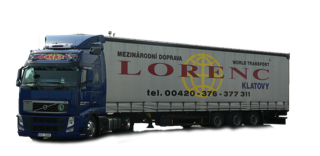 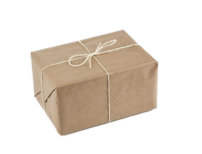 Spedycja
Krajowa/międzynarodowa
Organizacja  wysyłek FTL/LTL
Serwis Pojazdów Ciężarowych
Spedycja
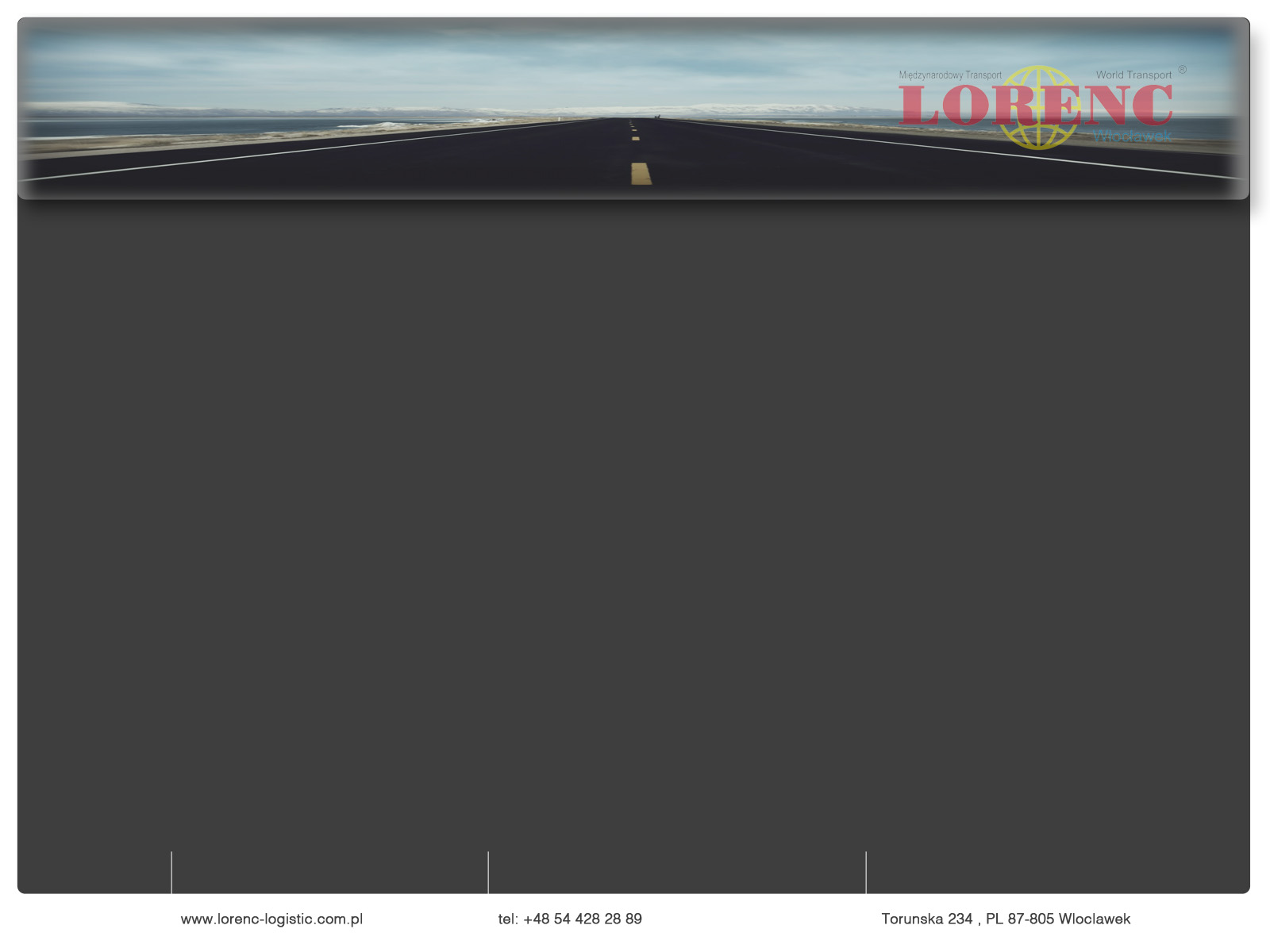 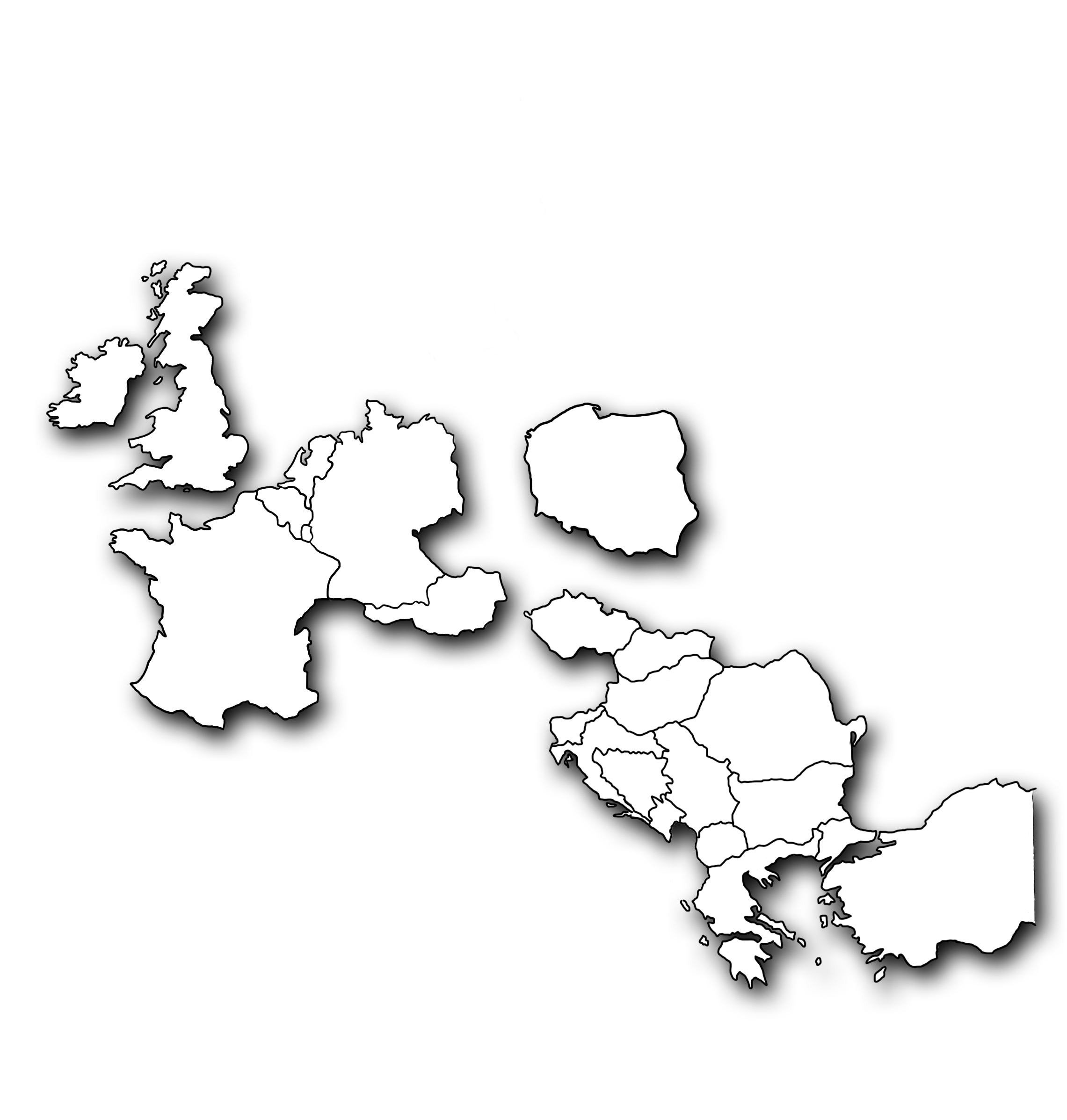 Zasięg usług
Europa  środkowa i
wschodnio-
południowa

   PL
    CZ
    SK
    HU
    RO
Europa zachodnia

   B
    NL
    D
    A
    F(płn.)
    LUX
    GB
Europa 
południowa

SLO
HR
Bałkany
GR
TR
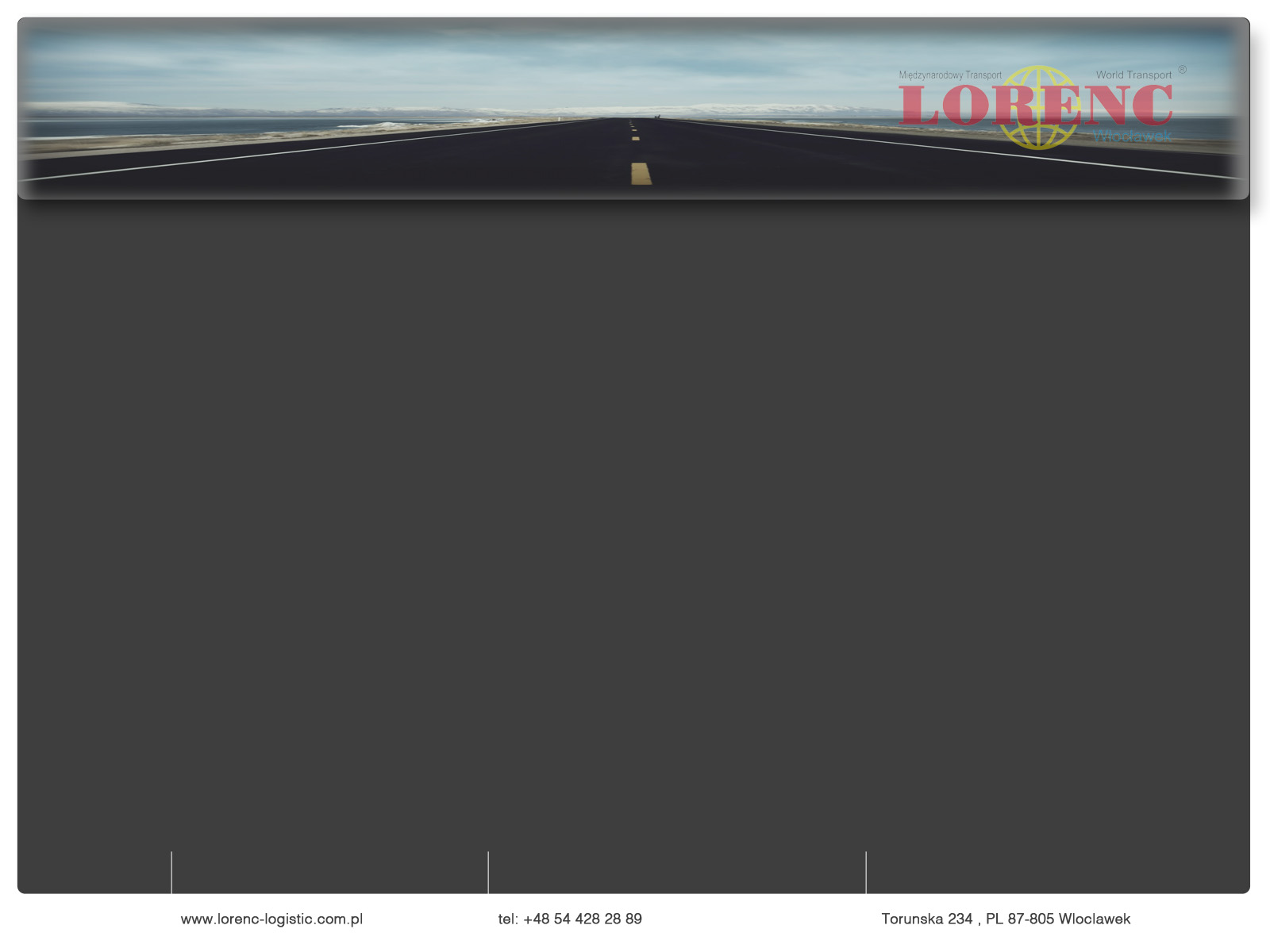 Serwis Pojazdów Ciężarowych
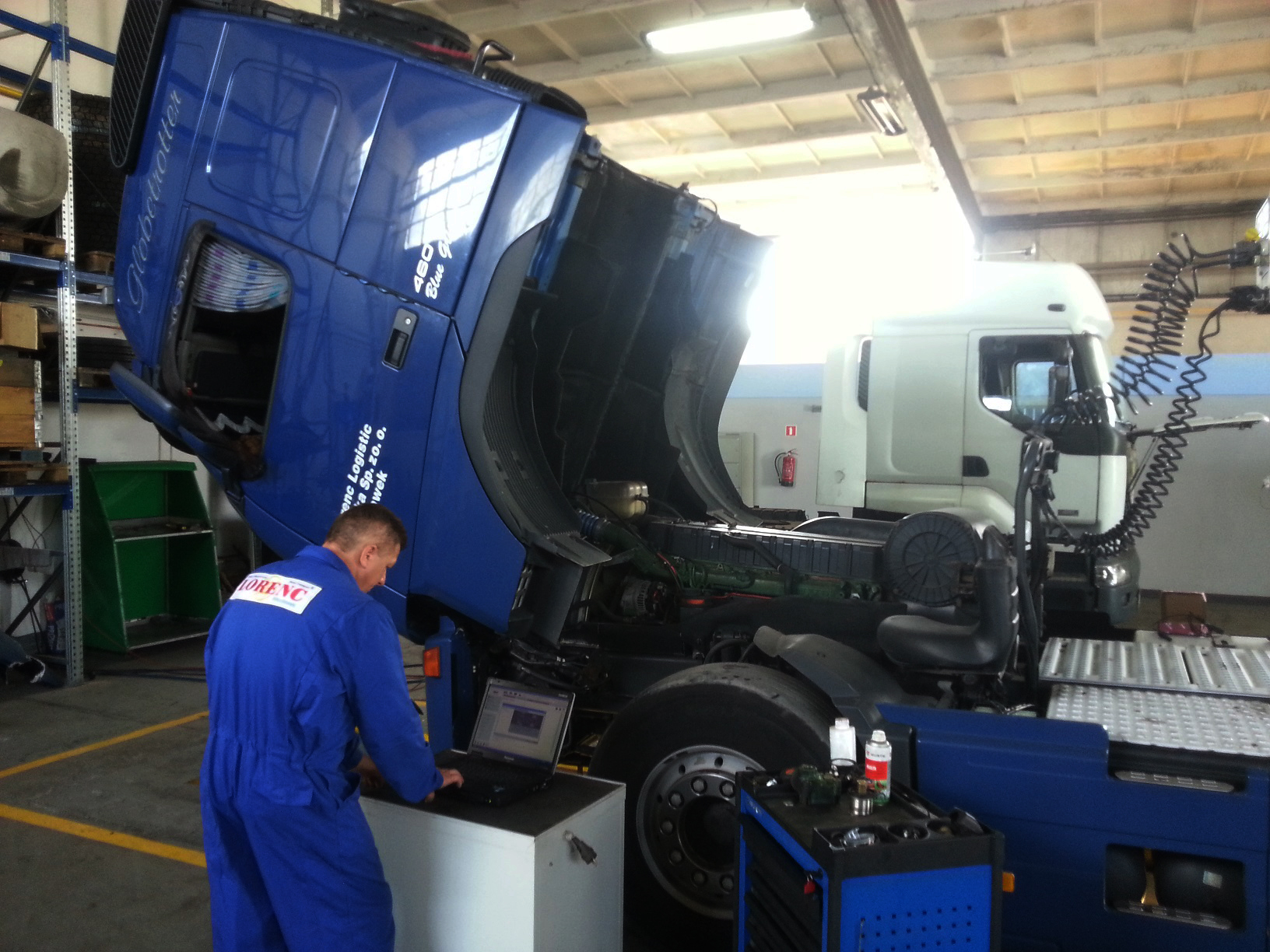 Profesjonalnie wyposażona stacja serwisowa

Obsługa klientów zewnętrznych oraz własnej floty
Naprawy wszystkich typów ciągników i naczep
Oferta stałych usług przeglądu i utrzymania taboru
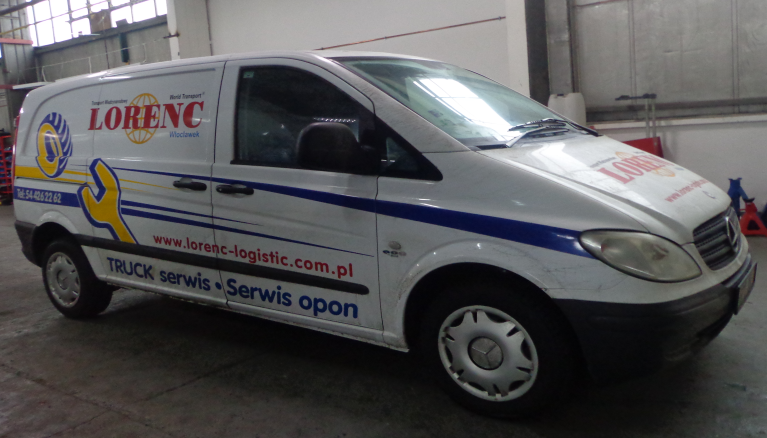 Serwis mobilny 24h

Specjalistycznie wyposażony van do dyspozycji  
      całą dobę, 7 dni w tygodniu                      
Naprawa w miejscu zdarzenia
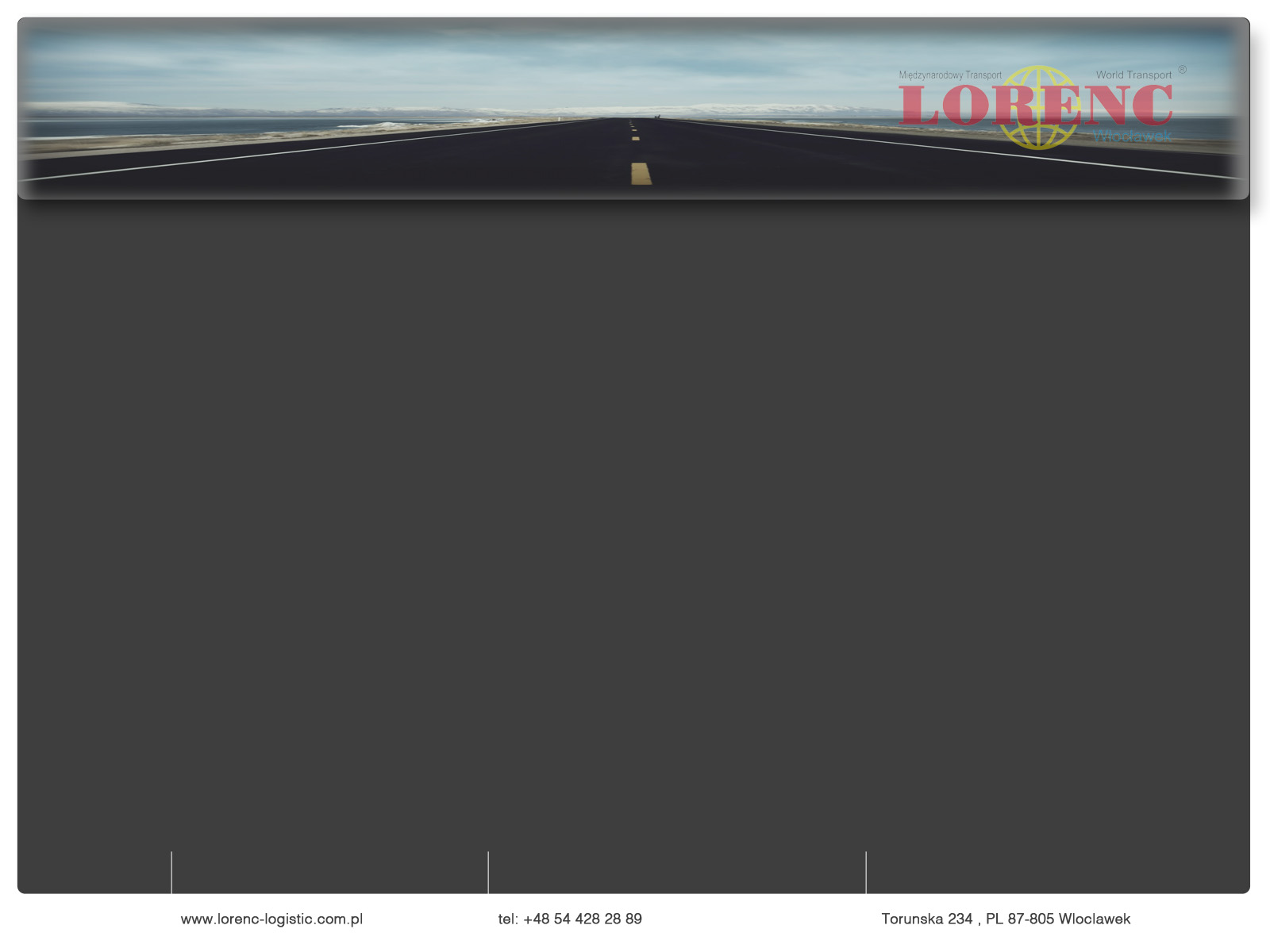 Jakość Usług
Know-how oraz indywidualne podejście do klienta

KPI- kluczowy wskaźnik efektywności

Raportowanie 

Profesjonalna kadra

Znajomośc przynajmniej jednego języka obcego jest standardem wśród wszystkich pracowników.

Wyposażenie ADR (w transporcie materiałów niebezpiecznych) we wszystkich pojazdach firmowych. 

Regularne szkolenia wszystkich kierowców firmy, włącznie ze szkoleniem ADR.

Własny doradca ds. bezpieczeństwa i doradca ADR od 2009

Monitoring satelitarny, który pozwala nie tylko na kontakt  dyspozytora z kierowcą,  ale także na śledzenie przesyłek w czasie rzeczywistym przez internetowy interfejs systemu Dynafleet

Specjalny adres e-mail, pod który można kierować reklamacje i uwagi dotyczące naruszenia standardów obsługi Lorenc  -  reklamacje@lorenc-logistic.com.pl
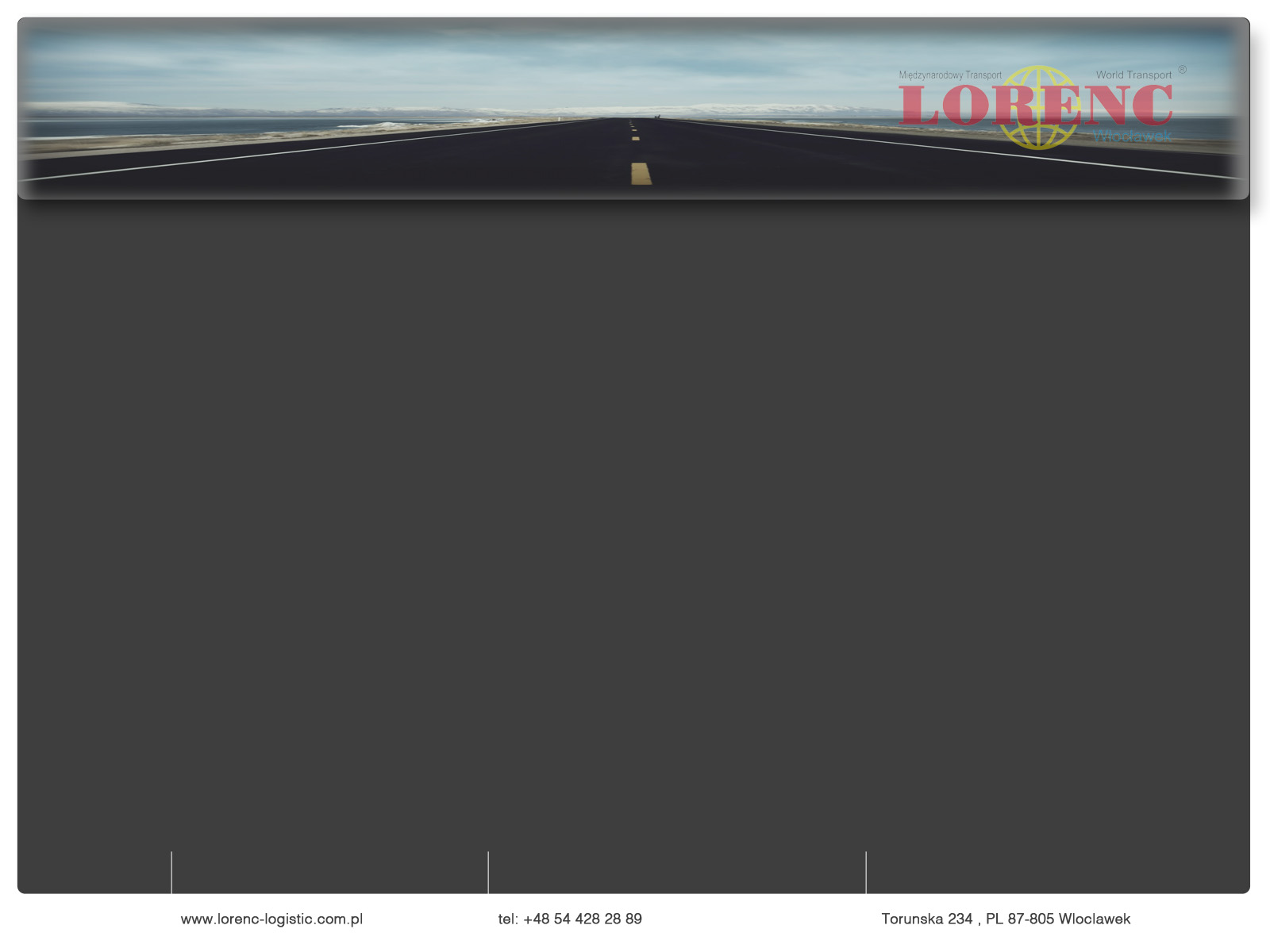 Flota Grupy Lorenc
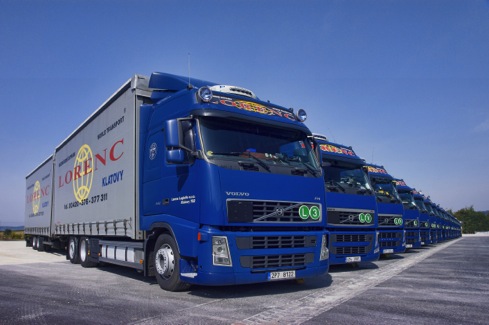 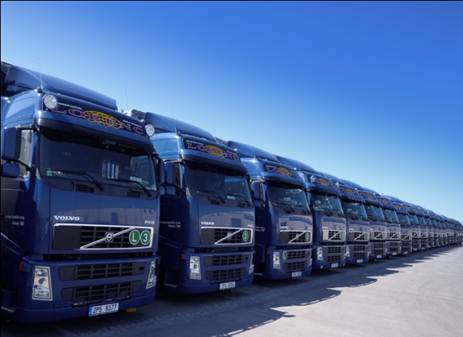 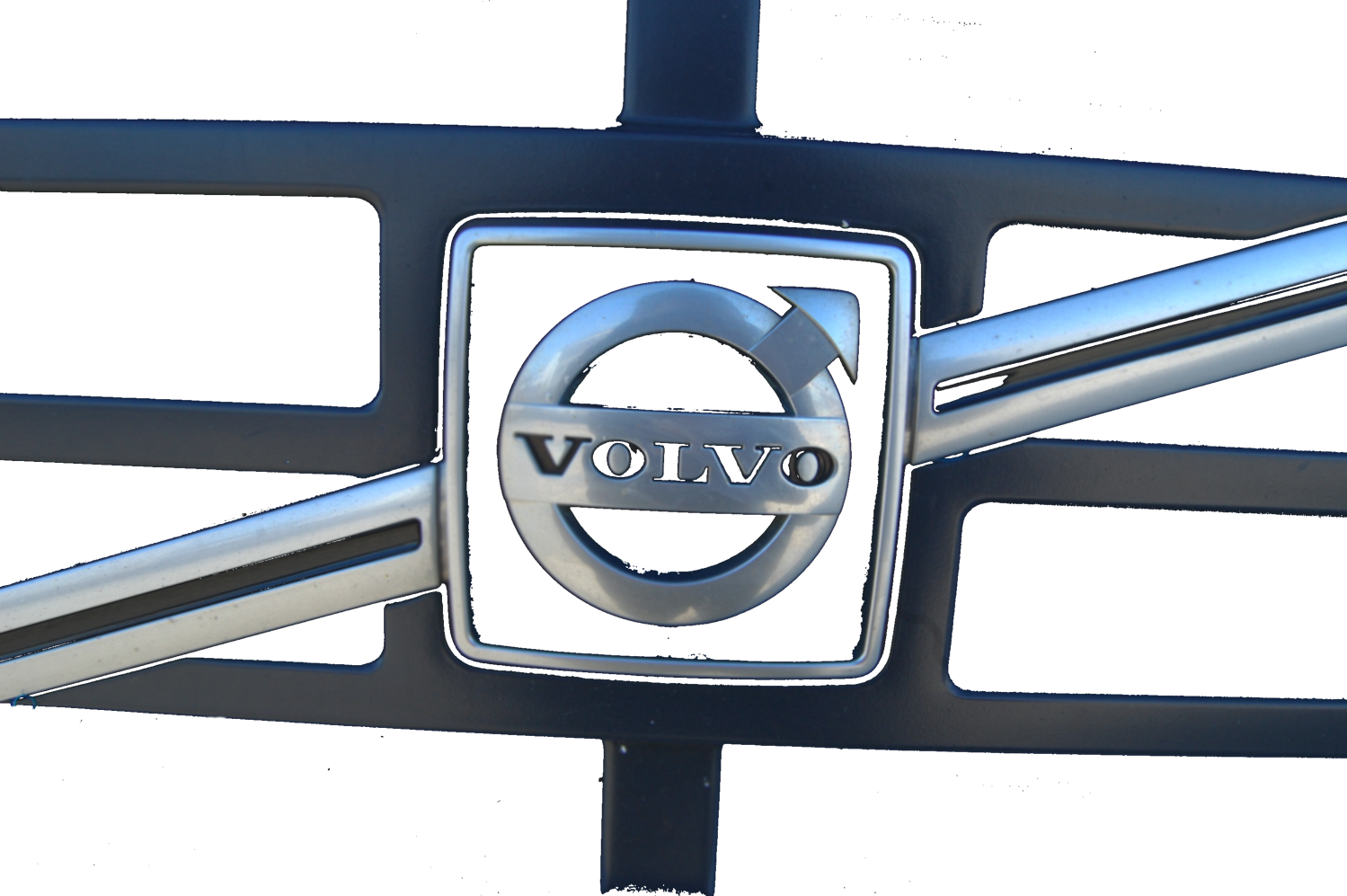 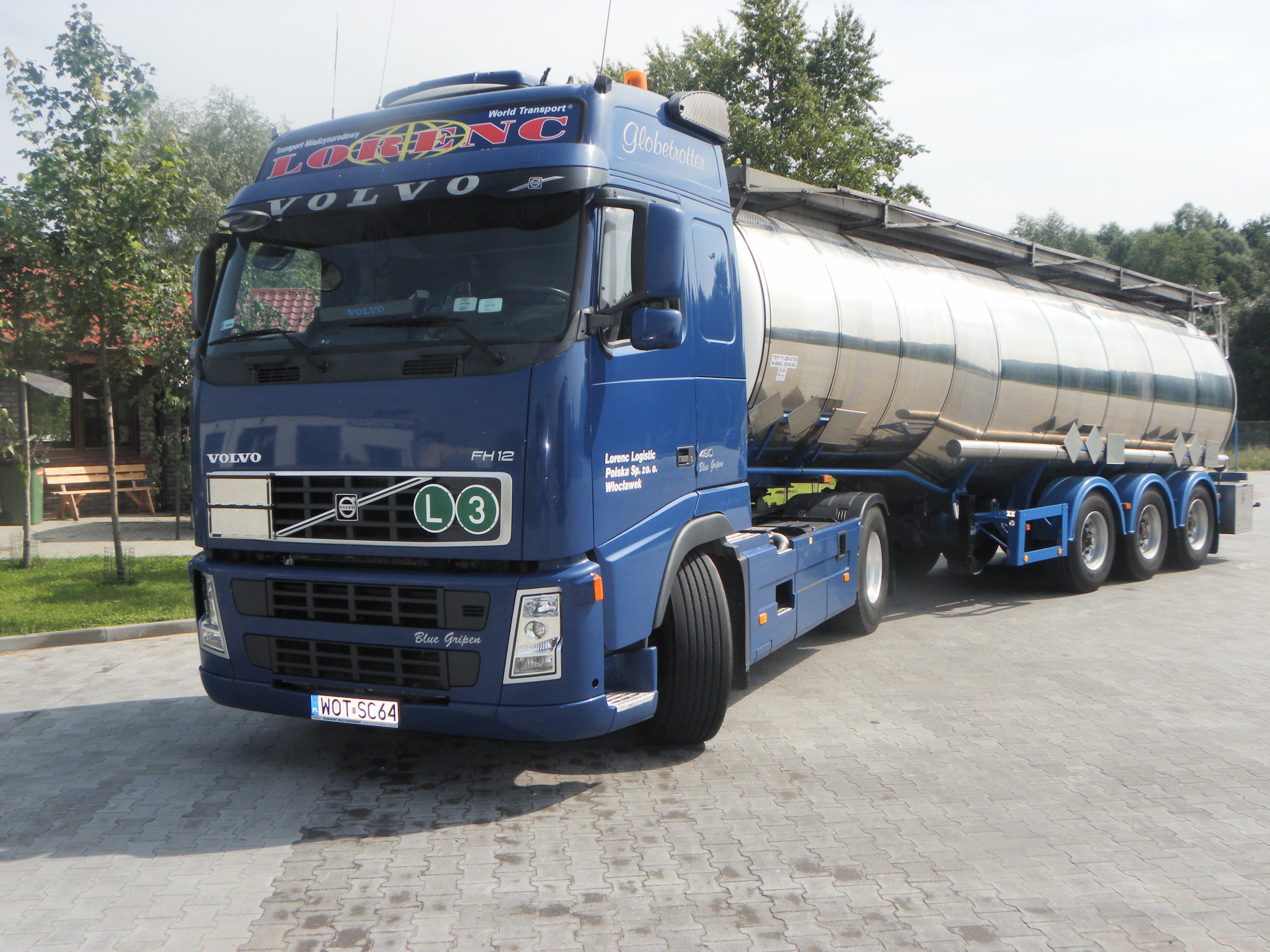 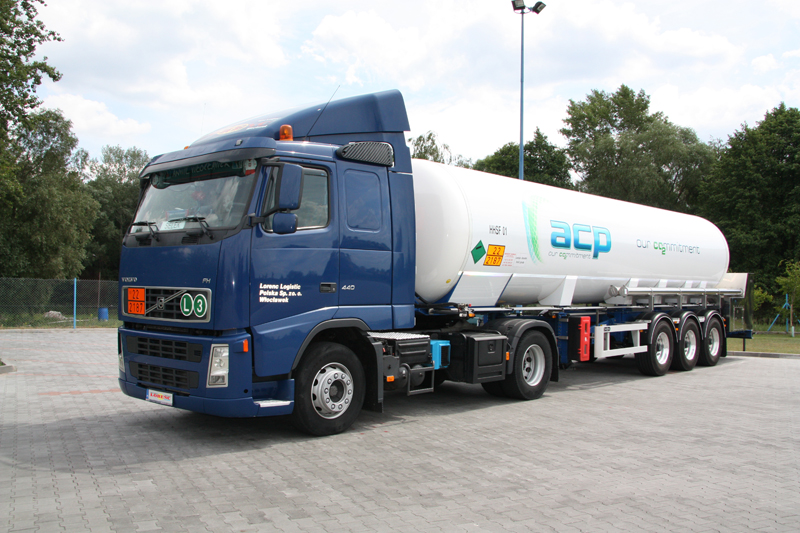 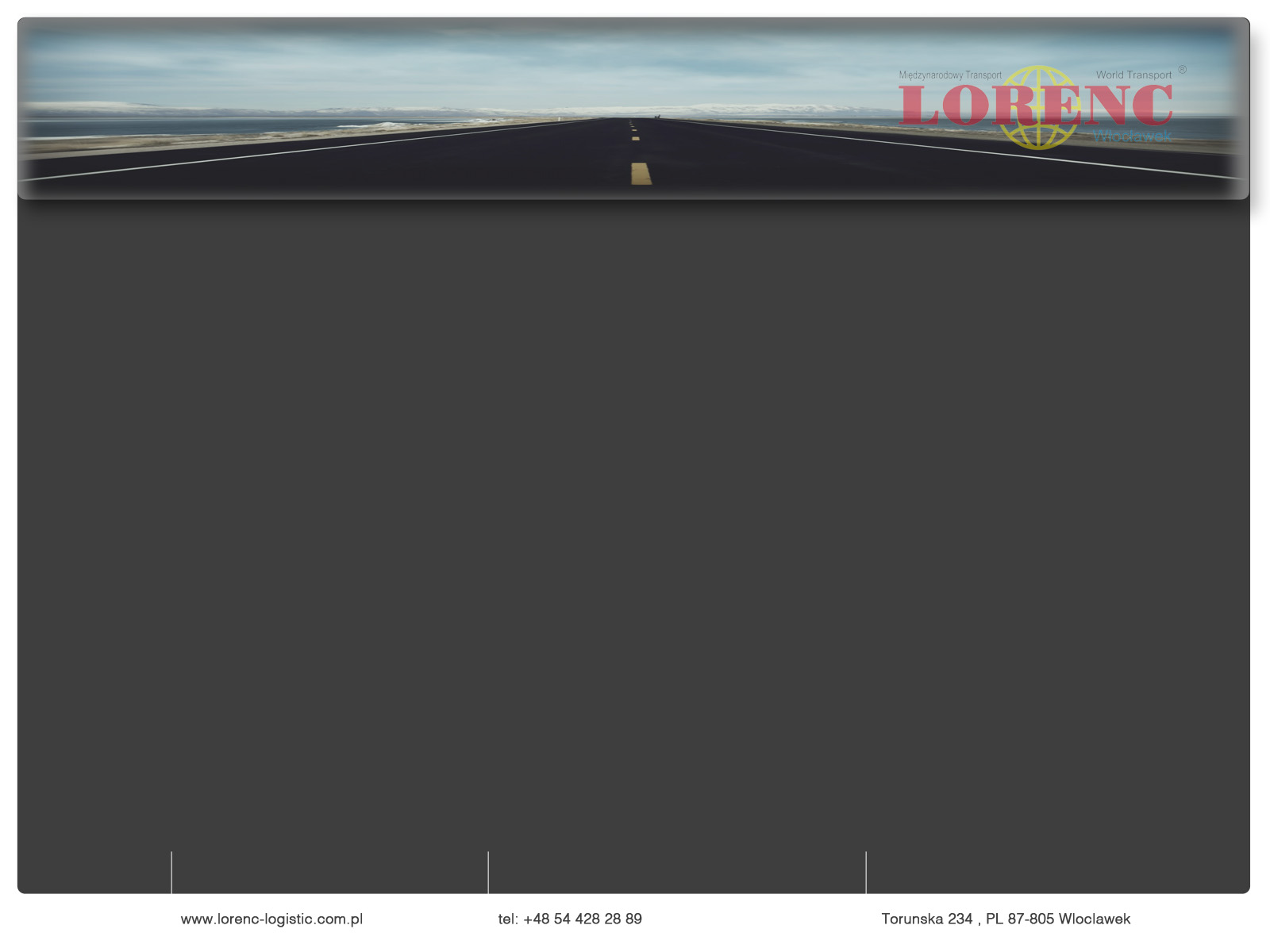 Udział w organizacjach
Kujawsko-Pomorskie Stowarzyszenie
Przewoźników Międzynarodowych
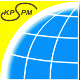 2009
Polska Fundacja Gazów Technicznych
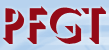 2011
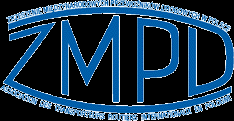 2013
Zrzeszenie Międzynarodowych Przewoźników Drogowych  w Polsce
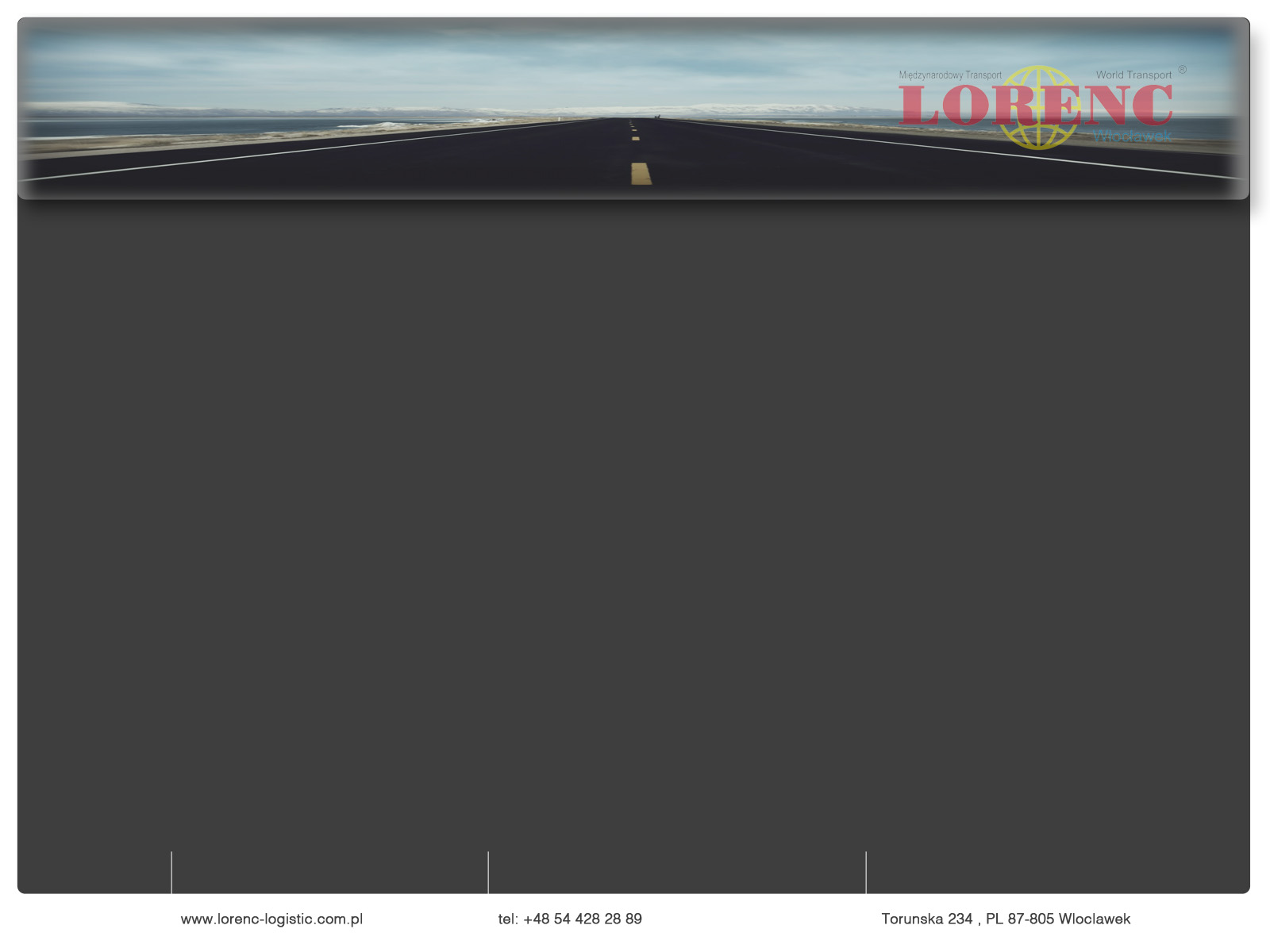 GRUPA  LORENC - KONTAKTY


Lorenc Logistic Polska z siedzibą we Włocławku

Tomasz Kuźnicki – Dyrektor		 			            telefon:	 +48 515 174 118;
e-mail: kuznicki@lorenc-logistic.com.pl 						 +48 54 428 28 89


Dział Sprzedaży:
Agnieszka Rymar – Specjalista ds. Obsługi Klienta			 telefon:	 +48 517 250 409; 
e-mail: customerservice@lorenc-logistic.com.pl 					 +48 54 428 28 89


Dział Logistyki:
Rafał Sobieraj	 - Administrator Działu Logistyki			telefon :	+48 54 428 28 89;
e-mail: logistyka@lorenc-logistic.com.pl 				fax:		+48 54 428 28 84



Serwis Pojazdów Ciężarowych:
Paweł Bujalski – Kierownik Serwisu					telefon: 	+48 797 418 754;
e-mail: bujalski@lorenc-logistic.com.pl 						+48 54 426 22 62
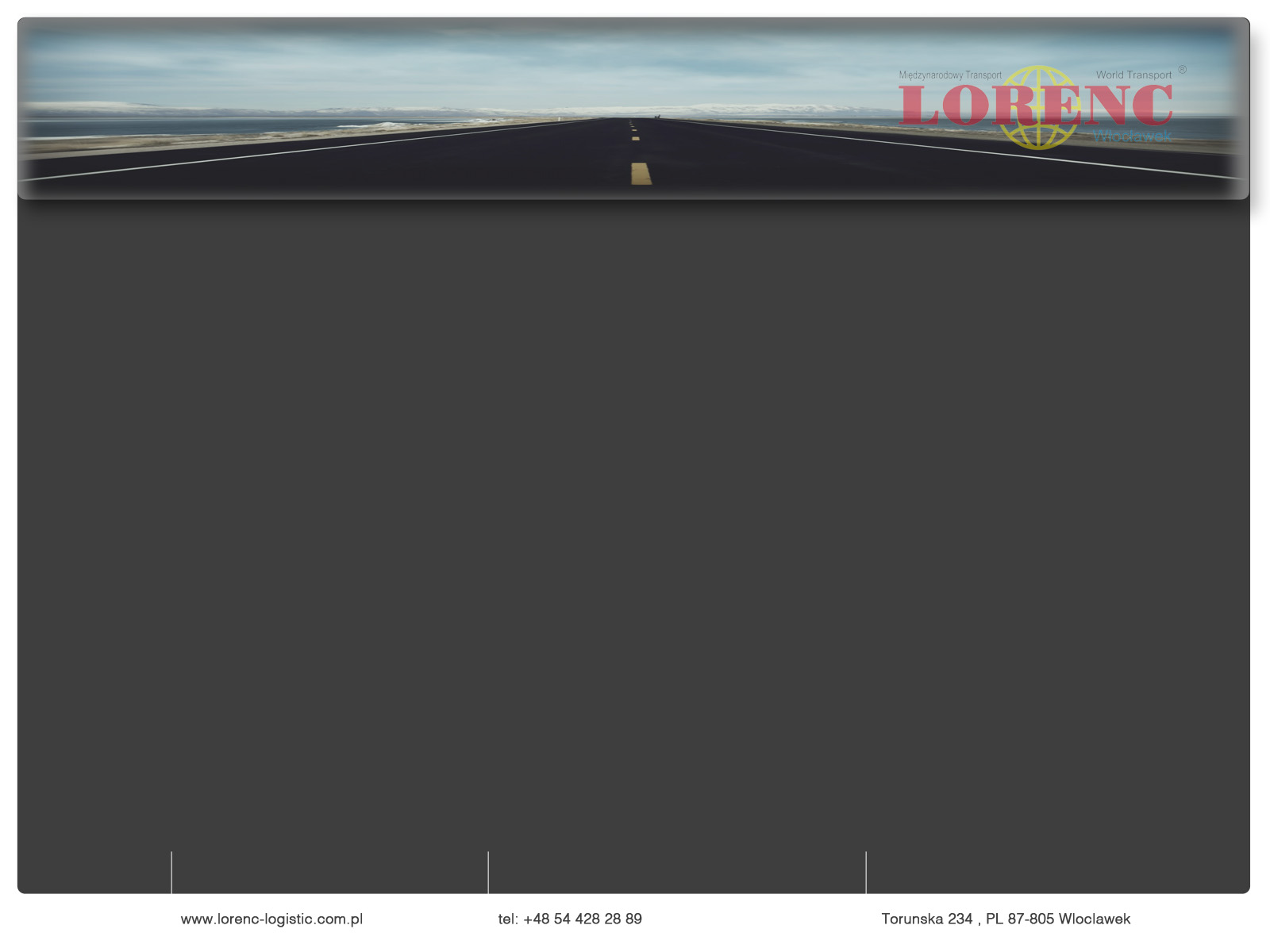 GRUPA  LORENC - KONTAKTY


Lorenc Logistic s.r.o. z główną siedzibą w Klatovy - Czechy

Václav Lorenc – CEO		 			                        tel:	 +420 376 377 319
e-mail: lorenc@lorenc-logistic.cz

Dział Sprzedaży :
Iveta Rychtáříková 	rychtarikova@lorenc-logistic.cz 	            tel:	 +420 376 377 342, +420 602 249 639
Lenka Schweiglová 	schweiglova@lorenc-logistic.cz  	            tel:	 +420 376 377 347, +420 602 464 848
Jiří Šelmát 		obchod1@lorenc-logistic.cz 	                        tel:        +420 376 377 320, +420 602 129 556

Oddział  Kněževes

Irena Vašková –  dyrektor zarzadzający oddziału		            tel:	+420 724 027 382
e-mail: vaskova@lorenc-logistic.cz 			                                    

Oddział Pohořelice

Irena Vašková –  dyrektor zarządzajacy oddziału	                        tel:  	+420 519 324 384
e-mail: vaskova@lorenc-logistic.cz 			                        kom:    +420 724 027 382
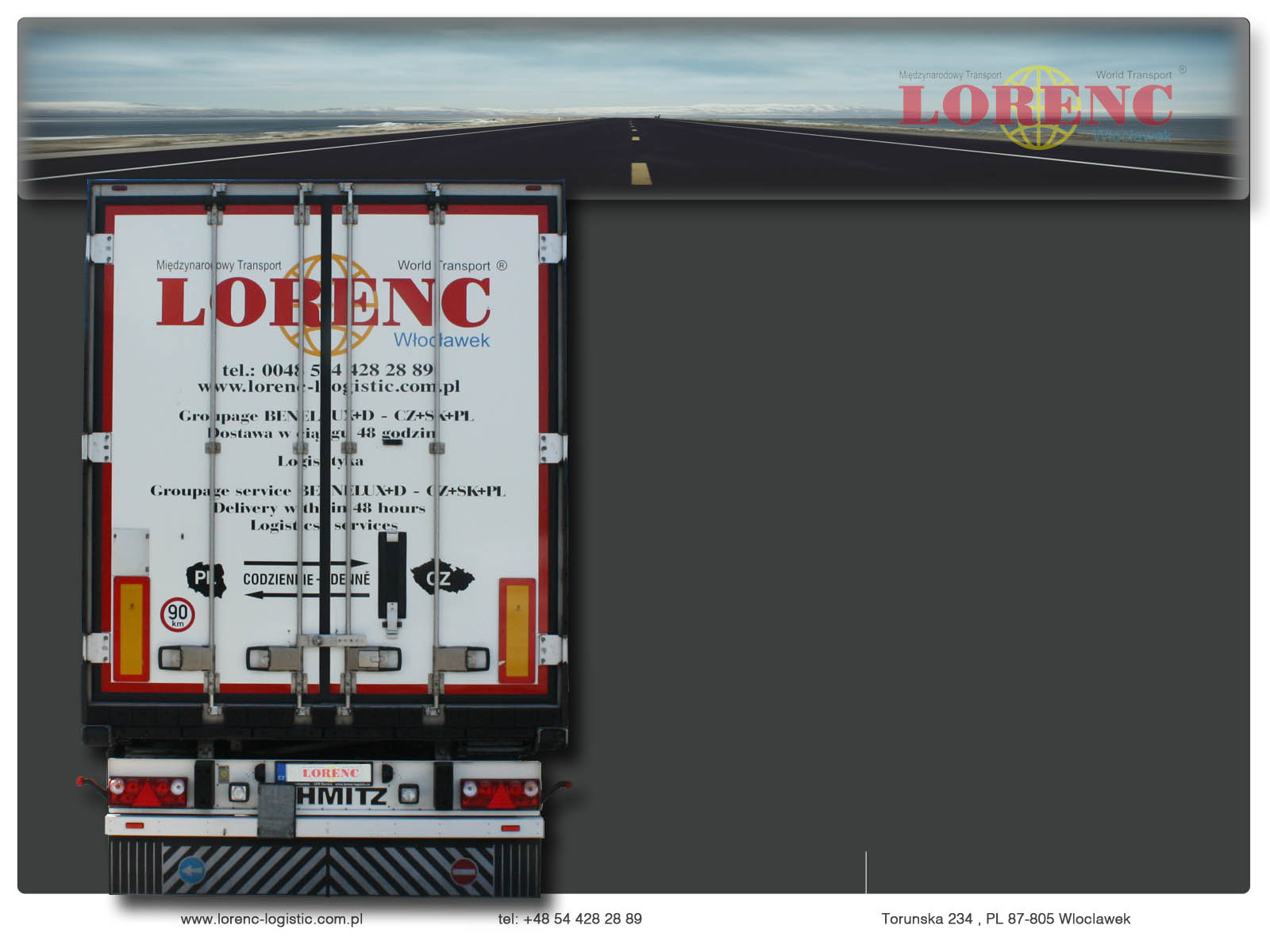 Dziękujemy za uwagę
Dziękujemy za uwagę
Dziękujemy
Dziękujemy